Training Workshop on the Compilation of Quarterly National Accounts for Economic Cooperation Organization Member Countries 8 – 11 March 2015 Tehran, IranData Sources For QGDP By The Production Approach
Yusuf Gökhan ÖZBAKIŞ
TurkStat Expert
1
25.02.2015
Content
GDP by Production Approach
The Main Data Sources
Sources by Activities
Issues To Be Considered
Discussion
2
25.02.2015
GDP by Production Approach
To compile GDP using the production approach, estimates are needed of value added at basic prices for all the industries in an economy. 
The methods used to derive estimates for market and non-market sector-dominated industries differ and so it is best to deal with them separately.
3
25.02.2015
GDP by Production Approach
Market sector-dominated industries
Gross Value Added (GVA) = 
	Gross Output (GO) - Intermediate Consumption (IC)
Non-Market sector-dominated industries
Gross Value Added (GVA) = 
	Compensation Of Employees  (CoE) + Comsumption of Fixed Capital (CFC)
	(Because of being non-market, there is no Operating Surplus)
4
25.02.2015
GDP by Production Approach
Market sector-dominated industries
In general terms, two different approaches can be used to derive quarterly volume and current price estimates of gross value added for market sector-dominated industries:
Ideally, independent estimates of output and intermediate consumption should be derived and then differenced. (Double Indicator Method)
More commonly, quarterly estimates of intermediate consumption are unavailable and estimates of gross value added are derived using only estimates of output, or a surrogate for output. (Single Indicator Method) (Ratio of IC/GO is used.)
5
25.02.2015
GDP by Production Approach
Market sector-dominated industries
400/105*100= 381.0
150/104*100 = 144.2
400-150 = 250
250/236.8*100=105.6
381-144.2 = 236.8
6
25.02.2015
GDP by Production Approach
Fixed ratio should be used at most detailed level. 
For agriculture, the ratio of intermediate consumption to output can fluctuate greatly.
Thus, this method should be avoided.
Market sector-dominated industries
400/105*100= 381.0
381*0.379 = 144.4
144.4*105/100 = 151.6
105
400-151.6 = 248.4
248.4/236.6*100=105
381-144.2 = 236.6
Assumption of fixed ratio (IC/GO), in volumes) from  previous year: 0.379
Assumption of input deflator equals to output deflator: 105
Or  a composite index from recent Use Table can be calculated (From IC  column of the activity).
7
25.02.2015
GDP by Production Approach
Non-market sector-dominated industries
For non-market production there is no net operating surplus and so for non-market sector dominated industries current price estimates of gross value added are usually derived using indicators of the costs of labour input 
either wages data or quantity measures, such as hours worked, multiplied by a wage cost index. 
Some countries try to measure gross value added more precisely by adding estimates of consumption of fixed capital (CFC) to estimates of compensation of employees (CoE).
8
25.02.2015
GDP by Production Approach
Non-market sector-dominated industries
Volume estimates of value added are usually derived by following approaches:
adopting the same approach as the one used for current price estimates, but with the components expressed in volume terms;
Double deflation when output for individual consumption may also be measured by using output indicators (such as the number of students or student-hours stratified by primary, secondary and tertiary institutions weighted by average cost in base year for education services, or the number of treatments per diagnostic related group weighted by average cost in base year for hospitals). But such methods are usually only applied to derive annual estimates.
9
25.02.2015
GDP by Production Approach
Non-market sector-dominated industries
200/106*100= 188.7
50/105*100 = 46.7
200+50 = 250
250/236.3*100=105.8
188.7+46.7 = 236.3
Deflator;
for CoE can be a wage cost index, 
for CFC can be the one for Gross Fixed Capital Formation (GFCF).
10
25.02.2015
The Main Data Sources
The quality of QNA depends on the quality of administrative and statistical data sources that are used in compilation.
Ideally, the same data sources should be used for both the annual and quarterly estimates of GDP.
However, this may not be possible because the data are not available on a quarterly basis.
11
25.02.2015
The Main Data Sources
QGDP data sources are generally more limited in detail and coverage but timelier than the data for the annual estimates.
Therefore, the basic principle in selecting and developing QGDP sources is to obtain indicators that best reflect the economic activity being measured.
12
25.02.2015
The Main Data Sources
Short-term Sample Surveys
On Bussinesses
Sales/Turnover
Volume Indices
Purchases 
GFCF
Inventories
Wages and Salaries
Employment or	Hours Worked
On Households
Labour Force Surveys
Households Budget Survey
13
25.02.2015
The Main Data Sources
Administrative Data Sources
Tax collection systems
income taxes, value added tax (VAT), sales taxes, or other product taxes
cover a broad range of goods and services that are sold by both producers and distributors.
Customs Revenue
Merchandise trade statistics, exports and imports data, etc.
14
25.02.2015
The Main Data Sources
Administrative Data Sources
Regulatory Data
Agriculture commodity production and prices, forestry permits, fish catch, etc.
Mining production,
Building permits, 
Vehicle registration, 
Tourist arrivals, etc.
15
25.02.2015
The Main Data Sources
Administrative Data Sources
Government
Budget data on revenues and expenditures
Central Bank
Financial intermediation and insurance companies
Quantity information from large corporations or business associations
Oil, Electricity, Communication, Transportation
16
25.02.2015
The Main Data Sources
Administrative Data Sources
Social security system
Employment
Wages/salaries and social contributions
Balance of Payments
Export and Imports on Services etc.
17
25.02.2015
The Main Data Sources
Data on Prices
For Prices
Consumer Price Index
Producer Price Index
Agricultural Prices
Export and Import Prices (or unit value indices)
Building Construction Cost Index etc.
18
25.02.2015
Sources by Activities
Agriculture, forestry and fishing (A)
Quarterly indicators: values/quantities
Ministry of agriculture
Actual harvest data
Forecasts, especially for most recent quarters
Surveys (to farmers, marketers, customers) (also for inputs)
Marketing organizations
Employment data (Wages and salaries)
Abattoir (Livestock)
Aquaculture and fish catch data
Exports
Unit value of the agricultural products / PPI components on agriculture.
19
25.02.2015
Sources by Activities
Mining and quarrying (B)
Quarterly indicators: values/quantities
Production index
Physical quantity indicators
Administrative data from Ministry of Energy
Royalties
Exports
VAT data
Employment/hours worked (productivity trend should be considered)
PPI components
20
25.02.2015
Sources by Activities
Manufacturing (C)
Quarterly indicators: values/quantities
Industrial production index
Surveys:
Quantity data
Sales / revenue / turnover (+ change in inventories of finished goods, W-I-P)
VAT data (on sales, possible adjustments)
Company reports
Combination of above
PPI components/ CPI components adjusted to basic price.
21
25.02.2015
Sources by Activities
Electricity and Gas (D); Water supply (E)
Quarterly indicators: values/quantities
Industrial production index
Physical quantity from large utility companies or authorities
Electricity generation/consumption
Gas/water supplied
Consumption of inputs
PPI components/specific tariffs
22
25.02.2015
Sources by Activities
Construction (F)
Quarterly indicators: values/quantities 
Building permits (administrative register)
Surveys:
Builders (residential, non-residential)
Customers of builders
Input indicators (supply of building materials)
Employment/hours worked (+ productivity trend?)
Households survey (own-account construction)
Government budget for public construction
Road construction
Constructions price index, Indices of construction costs, Hourly rates or quotes for ‘model’ jobs – for repair/maintenance
23
25.02.2015
Sources by Activities
Wholesale and retail trade (G)
Conceptual issues:
Output is calculated as trade margins
Trade margins (output) = Value of sales – value of goods purchased for resale + Changes in inventories
The volume of trade margins at constant prices is proportional to the volume of goods distributed (i.e. Base year margin x current volume of goods)
24
25.02.2015
Sources by Activities
Wholesale and retail trade (G)
Quarterly indicators: values/quantities
Surveys of retail and wholesale sales/turnover
VAT data
Sum of trade margins from value/quantity of goods distributed (commodity flow by type of goods). SUT helpful
CPI/WPI/PPI components
25
25.02.2015
Sources by Activities
Transportation and storage (H)
Quarterly indicators: values/quantities 
Surveys : revenue/quantities (passengers or passenger-km)
VAT data (turnover)
Information from large enterprises (airlines, airports, rail, public transportation)
Freight: volume of goods handled
Employment/hours worked
PPI/CPI components, UVIs for post and courier
26
25.02.2015
Sources by Activities
Accommodation and food service activities (I)
Quarterly indicators: values/quantities
Surveys (revenue, number of overnight stays)
VAT data
Tourist arrivals
Balance of payments travel item
Employment / hours worked
PPI/CPI components
27
25.02.2015
Sources by Activities
Information and communication (J)
Quarterly indicators: values/quantities
Landline/mobile users from communication operators
Internet connections
Number subscribers TV/cable service
Gross revenue postal service
TV/radio advertising 
Quantity information postal activity (letters, parcels)
PPI components/ UVIs for homogenous products
28
25.02.2015
Sources by Activities
Financial and insurance activities (K)
Quarterly indicators: values/quantities 
Money and banking statistics
Stocks of deposits and loans, interest receivable and payable by institutional sector (for FISIM calculation)
Activity quantity measures (number of accounts, policy-holders, transactions)
Life insurance premiums and claims
Non-life insurance (premiums and benefits)
Employment/hours worked
Broad-based deflators (on deposits and lending,but not on FISIM directly)
29
25.02.2015
Sources by Activities
Real estate activities (L)
Quarterly indicators: values/quantities
Surveys on occupancy rates
Dwelling rents
Stock of dwellings (own-account)
Administrative by-products
Real estate: land transfers
Housing price/Charge-out rates
30
25.02.2015
Sources by Activities
Professional, scientific and technical activities (M)
Quarterly indicators: values/quantities
Surveys on professional services
Employment/hours worked
VAT data
Administrative by-products
Lawyers: cases/deaths/divorces/land transfers
PPI/CPI components, Charge-out rates/hourly fees
31
25.02.2015
Sources by Activities
Administrative and support service activities (N)
Quarterly indicators: values/quantities
Sales/Turnover
Employment/hours worked
VAT data
Input costs/ Charge-out rates/hourly fees
32
25.02.2015
Sources by Activities
Public administration; Defence; Social Security (O)
Quarterly indicators: values/quantities
Government finance statistics
Employment/hours worked
Wage index/CPI/Price indices of inputs
33
25.02.2015
Sources by Activities
Education (P)
Quarterly indicators: values/quantities
Government finance statistics
Employment/hours worked
Wages and salaries
Quantity indicators from public/private school
	(number of pupils enrolled, teaching staff number)
Households survey
Wage index/PPIs/CPIs adjusted to basic prices
34
25.02.2015
Sources by Activities
Human health and social work activities (Q)
Quarterly indicators: values/quantities
Government finance statistics
Employment/hours worked
Wages and salaries
Data from health insurance schemes
Number of patients/beds
Wage index/CPI
35
25.02.2015
Sources by Activities
Arts, entertainment and recreation (R)
Quarterly indicators: values/quantities
Sales/turnover indexes
Employment/hours worked
Expenditure on sport and gambling activities
Wage index/PPIs/CPIs adjusted to basic prices
36
25.02.2015
Sources by Activities
Other service activities (S)
Quarterly indicators: values/quantities
Surveys on trade unions/business associations
Government funding
VAT data
Employment/hours worked
CPI/Charge-out rates/Input prices
37
25.02.2015
Sources by Activities
Households as employers (T)
Quarterly indicators: values/quantities
Employment/hours worked (domestic staff serving households)
Wages and salaries
CPI for domestic staff
38
25.02.2015
Sources by Activities
Taxes/Subsidies on Products
Government finance statistics
Import Duties
Values and volumes of imports (preferably with breakdown by type of product)
VAT, others on products
Values and volumes of goods and services produced/sold subject to tax/subsidy (preferably with breakdown of goods and services that closely correspond with type and rate of taxes)
39
25.02.2015
Issues To Be Considered
Sample Surveys On Bussineses
The register needs to be updated on a continuous basis to ensure complete coverage of the entire population of businesses in the frame. 
New businesses should be incorporated in the survey as soon as they start.
40
25.02.2015
Issues To Be Considered
Sample Surveys On Bussineses
Deceased business units should be distinguished from non-responding units. The contribution of deceased businesses to their industry should be recorded as nil; for non-responding businesses, values should be estimated.
For each economic activity, the original sample and the supplementary samples should be stratified by size (preferably revenues or sales instead of number of employees), location, age, and other dimensions.
41
25.02.2015
Issues To Be Considered
Sample Surveys On Households
Monthly or quarterly labor force surveys can be an important data source for QGDP, particularly in cases where there may be undercoverage of business surveys.
The comparison of labor force and business survey results could give adjustment factors for the non-observed economy.
The adjustments, or grossing-up procedures, should be conducted at a detailed industry level with stratification by dimensions.
42
25.02.2015
Issues To Be Considered
Administrative Data Sources
Tax collection systems:There may be inconsistencies between frameworks of  tax authorities and the national accounts that may result from the classification of units, the classification of transactions and the time of recording of transactions.
Merchandise trade statistics may be prone to classification errors, incorrect values, and incorrect quantity measures.
	The quantity and value information produce unit values, which reflect the value of a group of products.
43
25.02.2015
Issues To Be Considered
What to do in absense of data
If survey or administrative data are not available or are inadequate, the data gaps should be filled temporarily according to:
consultation with industry experts
a related item or a range of other items as an indicator
the overall economy (excluding the target components) as an indicator
mathematical methods based on distribution of annual data and extrapolation of past annual trends
The filled gaps should be revised as soon as more conventional data sources are avaible.
44
25.02.2015
Issues To Be Considered
Work in Progress
The  output of most goods or services is usually recorded when their production is finished. However, when it takes a long time to produce a unit of output, it becomes necessary to recognize that output is being produced continuously and to record it as work-in-progress.
Agriculture, animal husbandry, forestry, and fishing farming.
Manufacturing: Ships, submarines, airplanes
Construction: Buildings, civil engineering projects. 
Services: Movies, architectural services, and large sport events.
45
25.02.2015
Issues To Be Considered
Assumptions:
Cost profile
Estimated Crop Quantity
Work in Progress (Agriculture)
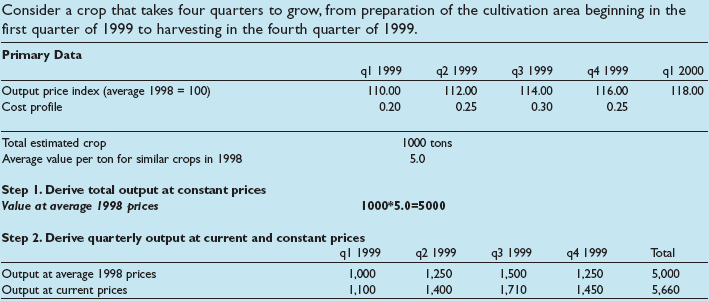 Example 10.3 from QNA Manual, IMF, 2001
46
25.02.2015
Issues To Be Considered
Assumptions:
Average markup over cost
Work in Progress (Construction)
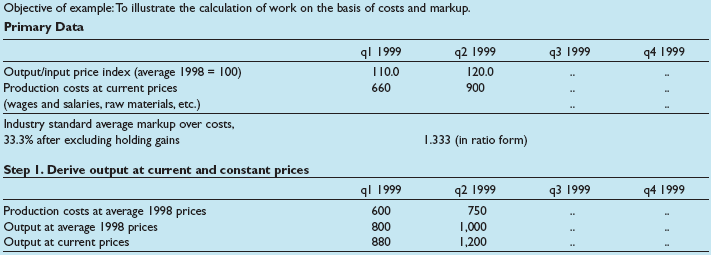 Example 10.2 from QNA Manual, IMF, 2001
47
25.02.2015
Discussions
What is the quality of data sources used in QGDP(P) in your country?
Do you update the frame of surveys on businesses? 
Do you use LFS or other data sources for non-observed economy?
What kind of adjusments/assumptions are done while using administrative data sources?
In whıch activities do you use double indicator method?
How is the way of using fixed ratios (IC/GO)?
48
25.02.2015
49
25.02.2015